WHO SHOULD
 I TRUST?
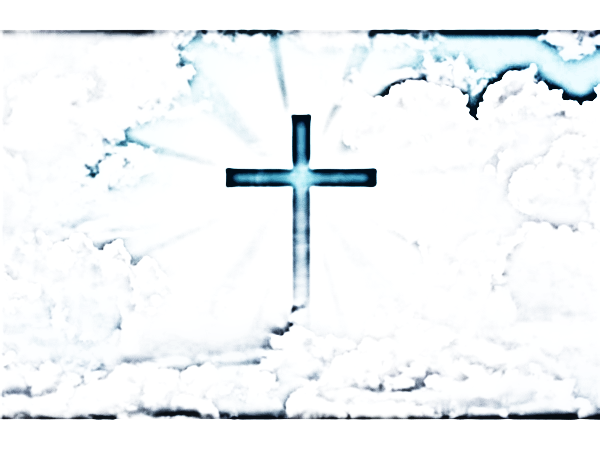 A BIBLICAL APPROACH TO AUTHORITY
JoLynn Gower
Summer 2020
493-6151
jgower@guardingthetruth.org
VERSE FOR THE JOURNEY
Galatians 1:6-10  I am amazed that you are so quickly deserting Him who called you by the grace of Christ, for a different gospel; which is really not another; only there are some who are disturbing you and want to distort the gospel of Christ. But even if we, or an angel from heaven, should preach to you a gospel contrary to what we have preached to you, he is to be accursed! As we have said before, so I say again now, if any man is preaching to you a gospel contrary to what you received, he is to be accursed! For am I now seeking the favor of men, or of God? Or am I striving to please men? If I were still trying to please men, I would not be a bond-servant of Christ.
SCATHING REBUKE
Galatians 1:6-7   I am amazed that you are so quickly deserting Him who called you by the grace of Christ, for a different gospel;  which is really not another; only there are some who are disturbing you and want to distort the gospel of Christ. 
Distort: metastrepho: to corrupt
Jeremiah 23:16 Thus says the LORD of hosts, "Do not listen to the words of the prophets who are prophesying to you. They are leading you into futility; They speak a vision of their own imagination, not from the mouth of the LORD. 
Deuteronomy 13:5   "But that prophet or that dreamer of dreams shall be put to death, because he has counseled rebellion against the LORD your God
DESERTING GOD
Amazed: thaumazo: often used by philosophers to express surprise in a negative way
Deserting: metatithemi: to trade places;
People were listening to false prophets who claimed to have visions that weren’t from God
People were listening to Judaizers saying that Paul’s teaching was wrong and that he wasn’t really an apostle
THE ISSUE: What would you like to hear?
When leadership begins to ask that question, we have a problem
THE TRUTH: What would God like to say?
What does it take to change a narrative?
WHO DO YOU PLEASE?
Galatians 1:10  For am I now seeking the favor of men, or of God? Or am I striving to please men? If I were still trying to please men, I would not be a bond-servant of Christ. 
“A lie often repeated becomes the truth” 
Acts 19:23-25  About that time there occurred no small disturbance concerning the Way. For a man named Demetrius, a silversmith, who made silver shrines of Artemis, was bringing no little business to the craftsmen; these he gathered together with the workmen of similar trades, and said, "Men, you know that our prosperity depends upon this business. 
RIOTS STARTED OUT OF FEAR AND GREED
FIRST HAND INFORMATION
Galatians 1:11-12  For I would have you know, brethren, that the gospel which was preached by me is not according to man.  For I neither received it from man, nor was I taught it, but I received it through a revelation of Jesus Christ. 
1 Corinthians 11:23-25  For I received from the Lord that which I also delivered to you, that the Lord Jesus in the night in which He was betrayed took bread; and when He had given thanks, He broke it and said, "This is My body, which is for you; do this in remembrance of Me.“ In the same way He took the cup also after supper, saying, "This cup is the new covenant in My blood; do this, as often as you drink it, in remembrance of Me."
TRADITIONS
Galatians 1:13-14  For you have heard of my former manner of life in Judaism, how I used to persecute the church of God beyond measure and tried to destroy it; and I was advancing in Judaism beyond many of my contemporaries among my countrymen, being more extremely zealous for my ancestral traditions. 
Philippians 3:4-6 ..although I myself might have confidence even in the flesh. If anyone else has a mind to put confidence in the flesh, I far more: circumcised the eighth day, of the nation of Israel, of the tribe of Benjamin, a Hebrew of Hebrews; as to the Law, a Pharisee;  as to zeal, a persecutor of the church; as to the righteousness which is in the Law, found blameless.
BEFORE BIRTH
Galatians 1:15-19  But when God, who had set me apart even from my mother's womb and called me through His grace, was pleased  to reveal His Son in me so that I might preach Him among the Gentiles, I did not immediately consult with flesh and blood, nor did I go up to Jerusalem to those who were apostles before me; but I went away to Arabia, and returned once more to Damascus.  Then three years later I went up to Jerusalem to become acquainted with Cephas, and stayed with him fifteen days. But I did not see any other of the apostles except James, the Lord's brother.
WHEN DOES LIFE BEGIN?
Jeremiah 1:4-5  Now the word of the LORD came to me saying,  "Before I formed you in the womb I knew you; before you were born I consecrated you; I have appointed you a prophet to the nations." 
Isaiah 44:1-2  "But now listen, O Jacob, My servant, and Israel, whom I have chosen: Thus says the LORD who made you and formed you from the womb…
This in no way excuses the need to consult God as we move along in life
Psalm 118:8  It is better to take refuge in the LORD than to trust in man. 
Proverbs 19:20  Listen to counsel and accept discipline, that you may be wise the rest of your days
DISTRUST
Acts 9:26-30  When he came to Jerusalem, he was trying to associate with the disciples; but they were all afraid of him, not believing that he was a disciple. But Barnabas took hold of him and brought him to the apostles and described to them how he had seen the Lord on the road, and that He had talked to him, and how at Damascus he had spoken out boldly in the name of Jesus. And he was with them, moving about freely in Jerusalem, speaking out boldly in the name of the Lord. And he was talking and arguing with the Hellenistic Jews; but they were attempting to put him to death. But when the brethren learned of it, they brought him down to Caesarea and sent him away to Tarsus.
REAL CHANGE
Galatians 1:20-24 (Now in what I am writing to you, I assure you before God that I am not lying.) Then I went into the regions of Syria and Cilicia. I was still unknown by sight to the churches of Judea which were in Christ; but only, they kept hearing, "He who once persecuted us is now preaching the faith which he once tried to destroy." And they were glorifying God because of me.
Acts 9:21 All those hearing him continued to be amazed, and were saying, "Is this not he who in Jerusalem destroyed those who called on this name, and who had come here for the purpose of bringing them bound before the chief priests?"
NEW CREATION
Ephesians 2:14-18 He Himself is our peace, who made both groups into one and broke down the barrier of the dividing wall, by abolishing in His flesh the enmity which is the Law of commandments contained in ordinances, so that in Himself He might make the two into one new man, thus establishing peace
Corinthians 5:17-19…if anyone is in Christ, he is a new creature; the old things passed away; behold, new things have come. Now all these things are from God, who reconciled us to Himself through Christ and gave us the ministry of reconciliation, namely, that God was in Christ reconciling the world to Himself, not counting their trespasses against them, and He has committed to us the word of reconciliation.